Reserve Study & 		Engineers Report
A presentation of the Board of Directors of Spyglass Point Condominium Association of Pensacola, Inc.
Reserve Study & Engineers Report: Introduction
Fiduciary Obligation of a Board of Directors 
Reserve Survey
What is it and what are reserves?
What the COA is responsible for?
Executive Summary
Engineers Report (Limited Structural Assessment)
Overall conclusions
Site examples: balconies, walkways, stairs, foundations/slabs
Recommendations
The Spyglass Point Condominium Association Board of Directors…
Has a Fiduciary Relationship - 718.111(1)(a), F.S. 
The officers and directors have a fiduciary relationship to the unit owners. 

This means that the officers and directors must keep the interests of the association above their personal interests, and; 
They shall discharge their duties in good faith, with the care an ordinarily prudent person in a like position would exercise under similar circumstances, and in a manner they reasonably believe to be in the best interest of the association. 
The Board has regularly engaged professionals in the course of exercising its fiduciary duties to the association, this includes attorneys, insurance representatives, certified professional accountants, reserve professionals, engineers, etc.
Reserve Survey
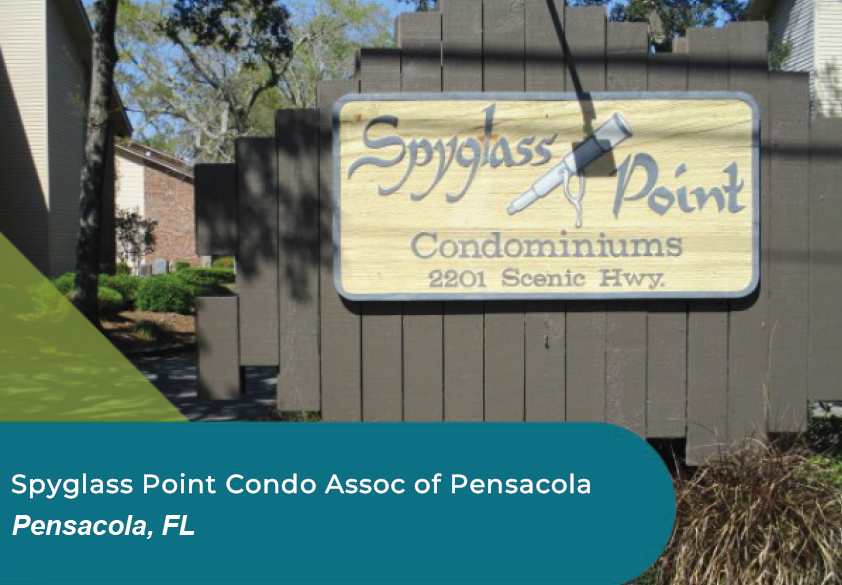 Reserve Survey: What is it and what are Reserves?
A ”Reserve Survey” is a roadmap of anticipated expenses for the maintenance, repair and replacement of components of the common elements and condominium buildings.
“[The] very moment construction is completed, every major building component begins a predictable process of physical deterioration” (Association Reserves, 2022). 
Florida legislature has attempted to mandate Reserve Surveys in the past; potential for this issue to be revived
”Reserves” are funds set aside by the association to pay for the maintenance, repair, and replacement of components that have reached the end of their useful life. 
Some reserves are statutorily required and must be fully funded
Reserve Survey: What the COA is Responsible for Maintaining
(Florida Department of Business and Professional Regulation (DBPR), 2022)
What the COA is Responsible for Maintaining (cont).
16 Buildings (and Pool house):
Siding
Roofs
Gutters
Windows
Breezeways/Walkways
Sidewalks
Perimeter Fencing
Landscaping
Polybutylene Replacement
Exterior Electrical 
Mailboxes
Pool house/Pool/Pool deck
16 Buildings:
120 Units
240 Front/Storage doors 
120 Front door lights
120 Dryer vents
64 Breezeway lights 
64 Corner lights (approx.)
60 Balconies
60 Patios
60 Unit Fences
32 Stairwells
32 Water spigots
This is a high-level summary only; not all inclusive – please reference the Reserve Survey.
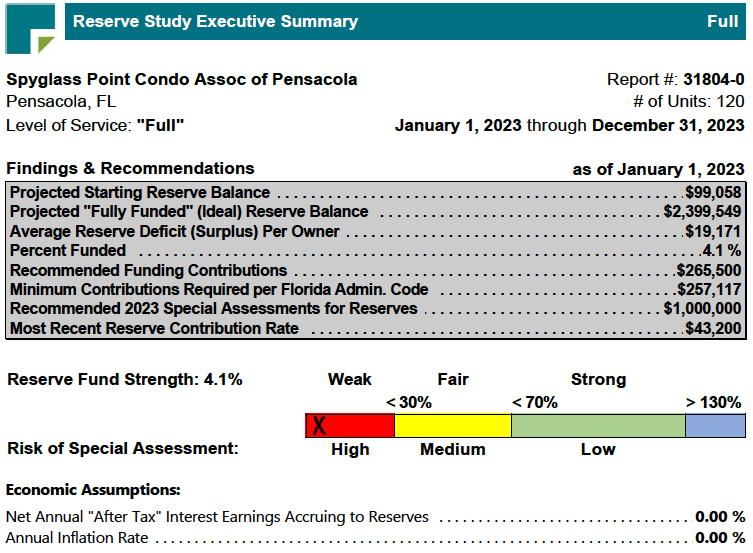 Engineers Report
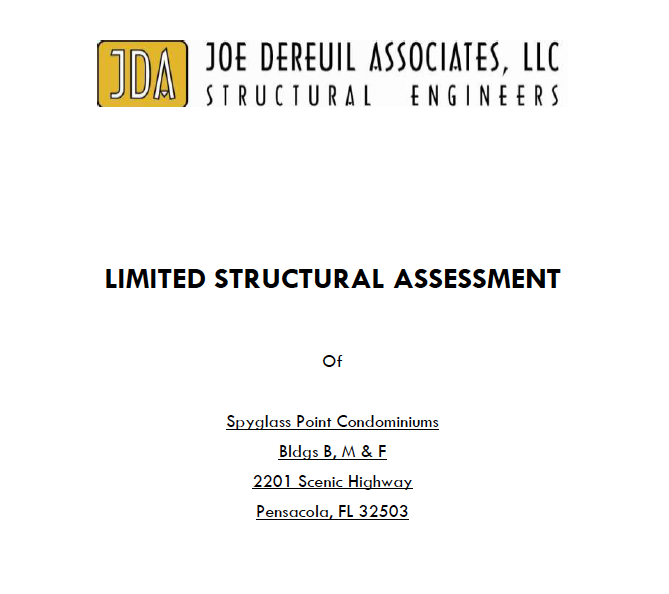 Engineers Report
Report is a “Limited Structural Assessment” of 3 buildings
Intended as a case study for the remaining 13 buildings in Spyglass
Issues discovered in the Limited Assessment should better inform the Board and Community on repair and replacement of Unit:
Balconies
Breezeways (M&F)
Stairs
Foundations
Overall Conclusions of the Limited Structural Assessment:
In the buildings studied, the following was tested and observed:

Balconies may require substantial rebuilds
Substantial rebuild of stairs (triggering code update)
Deficient foundation conditions; severely cracked
Steel columns corroded requiring repair or replacement
Site Examples: Balconies
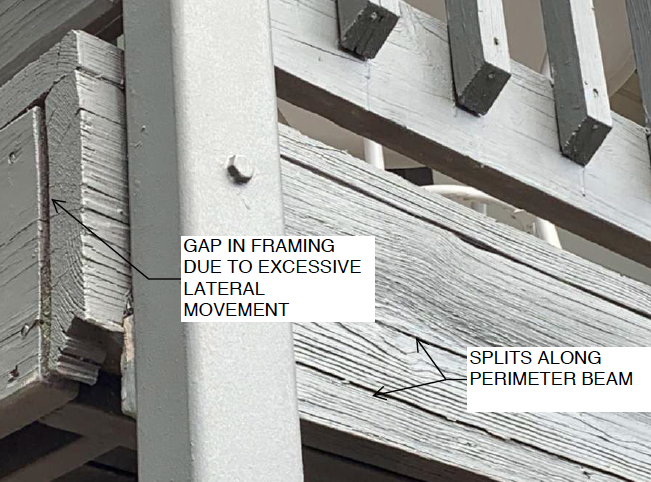 Site Examples: Stairs
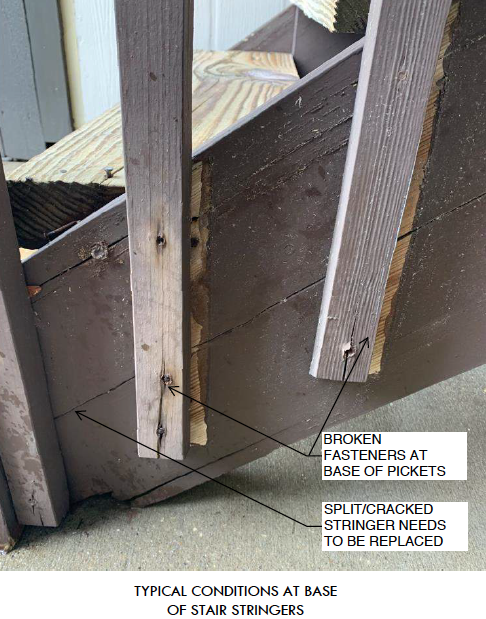 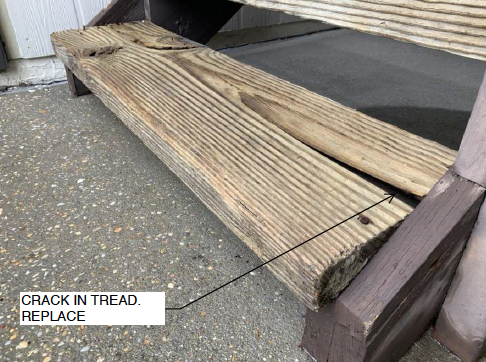 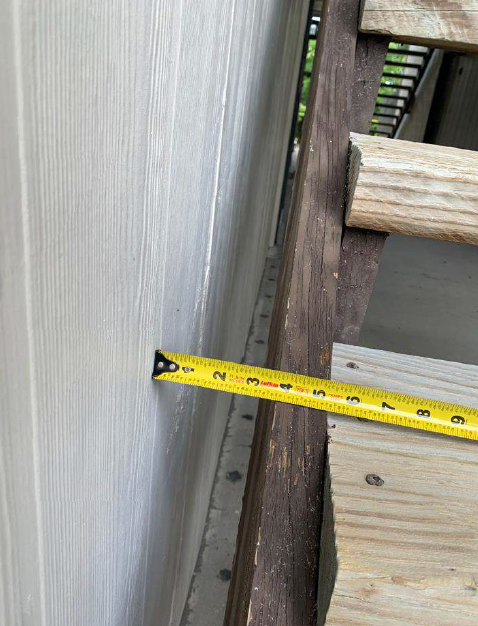 Site Examples: Foundations/Breezeways
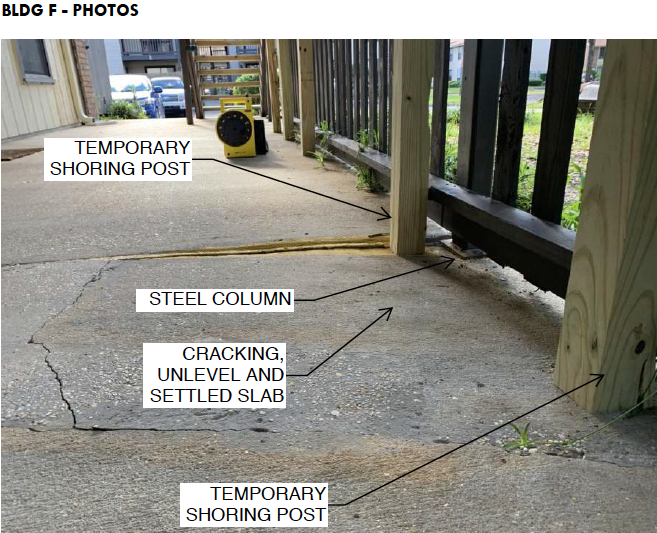 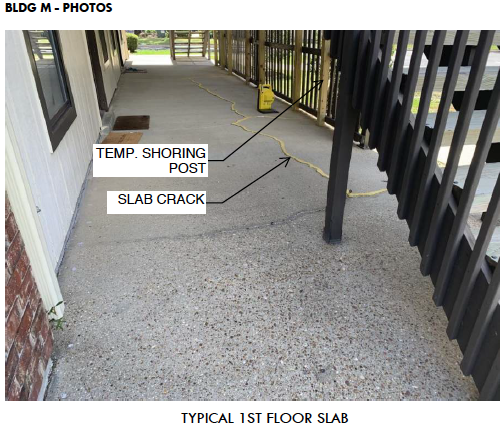 Site Examples: Support Columns
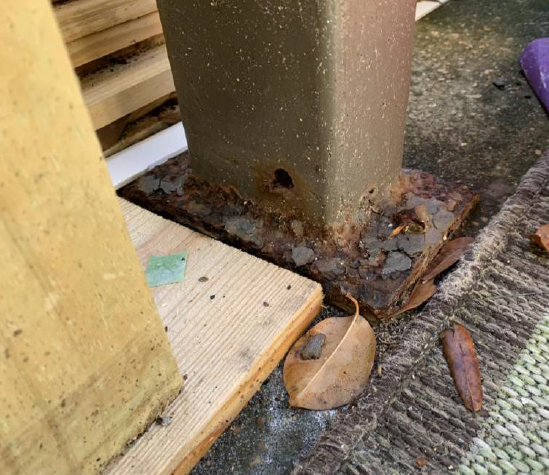 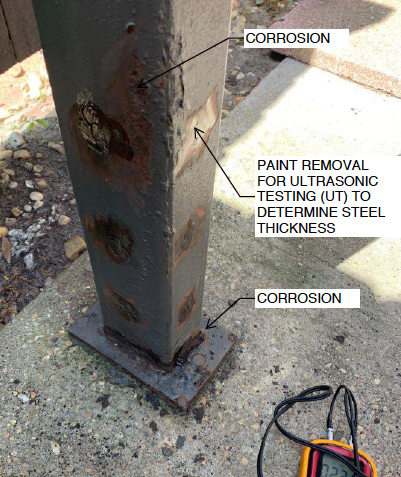 Engineer’s Recommendations (PG 15)
The owner should work to obtain funding for the repairs so that repairs can commence within the next 12 months 
Temporary shoring should be monitored by qualified personnel on a regular basis.
The report should be discussed on-site with the Engineer and Owner. Repair approaches should be discussed.
Repair documents should be prepared by a Registered Professional Engineer.
The pre-selected licensed general contractor should submit the drawings along with an application for permit. Upon permit award, the contractor should commence repairs. 
The registered design professional should observe and report on the repair process.
Thank you!
qUESTIONS?